Energy balance & weight control
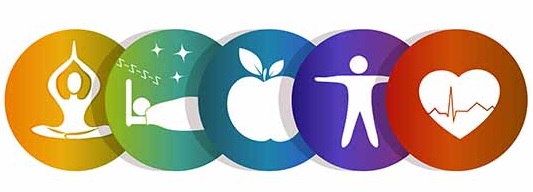 2.1. Daily energy requirements of the body
Energy balance & weight control
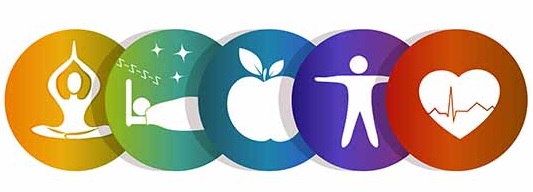 2.1. Daily energy requirements of the body
2.1.1. Basal metabolism
Energy balance & weight control
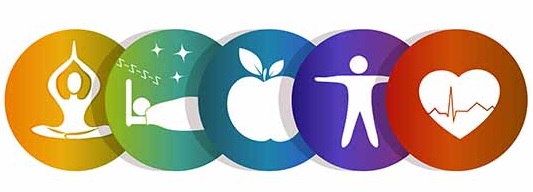 2.1. Daily energy requirements of the body
2.1.1. Basal metabolism
Energy balance & weight control
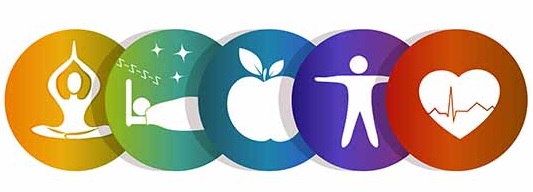 2.1. Daily energy requirements of the body
2.1.1. Basal metabolism
There are several ways in which someone can calculate their basal metabolism. In particular, two of the formulae used to calculate basal metabolism are listed.
Formula 1
Basal metabolism (kcal/hour) = Body weight (kg) x 24
Β = Σωματικό βάρος σε κιλά
Energy balance & weight control
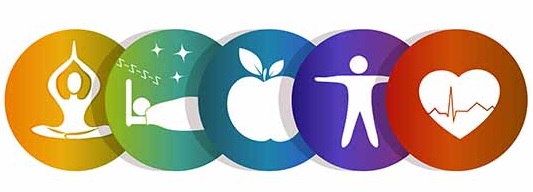 2.1. Daily energy requirements of the body
2.1.2. Physical activity
Energy balance & weight control
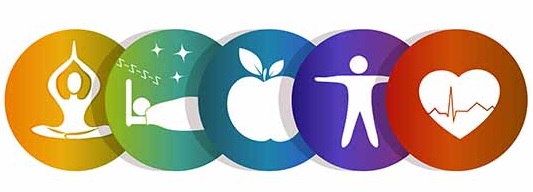 2.1. Daily energy requirements of the body
2.1.2. Physical activity
The energy spent on human physical activity depends on the type of activity and its duration. The energy required for physical activity is calculated by multiplying basal metabolism by the corresponding percentage of the form of physical activity.
Energy balance & weight control
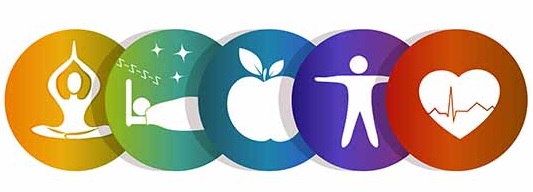 2.1. Daily energy requirements of the body
2.1.2. Physical activity
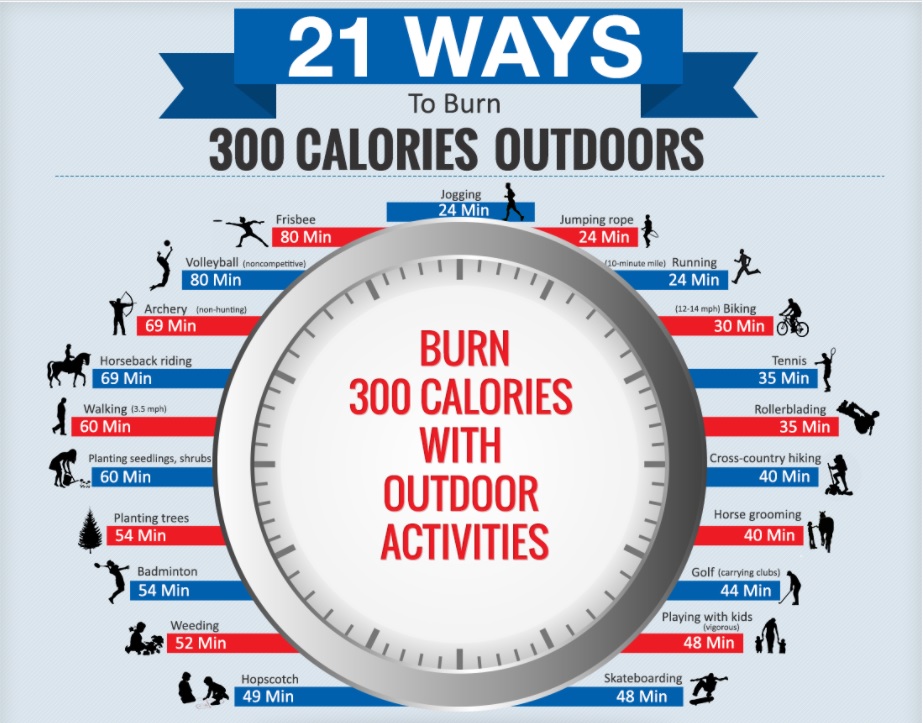 Energy balance & weight control
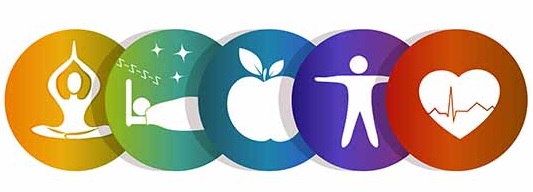 2.1. Daily energy requirements of the body
2.1.2. Physical activity
Energy balance & weight control
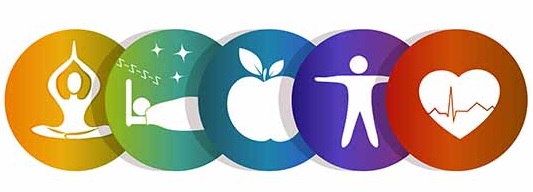 2.1. Daily energy requirements of the body
2.1.3. Thermic effect of food
Thermic effect of food = 0.1 Χ (basal metabolism + physical activity)
Energy balance & weight control
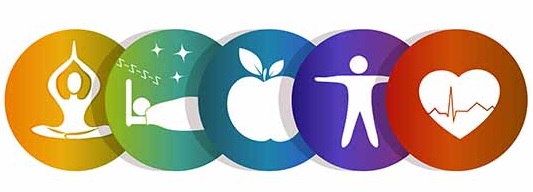 2.1. Daily energy requirements of the body
2.1.4. Example of calculating daily energy requirements
Total daily energy requirements:
 Β.Μ + physical activity + thermic effect of food
Example
Calculation of the daily energy requirements of an eighteen-year-old boy, weighing 70 kg and doing light activity.
 Basal metabolism (Β.Μ.) = (17.5 X 70) + 651 = 1876 Κcal
 Physical activity: 40% του Β.Μ = 1876 X 0.4 = 750.4 Κcal 
Thermic effect of food = 0.1 X (1876+750.4) = 262.6 Κcal
Total daily energy requirements: 1876 +750.4 + 262.6 = 2889 Κcal
Energy balance & weight control
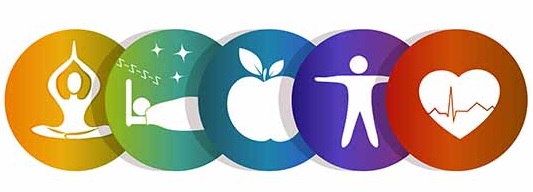 2.1. Daily energy requirements of the body
2.1.5. General guide to energy needs by age group
Daily calorie needs based on age, gender and activity level.
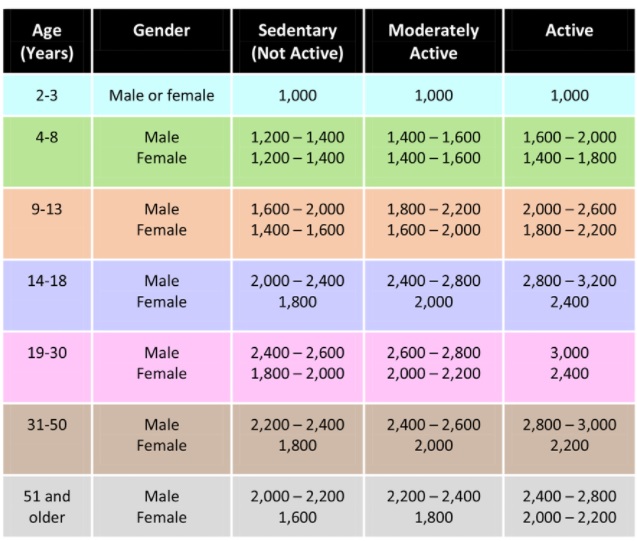 Energy balance & weight control
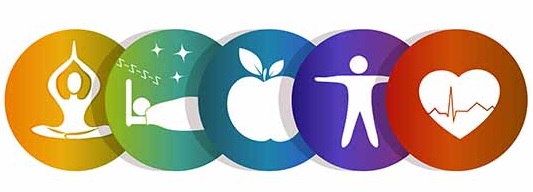 3.1. Energy balance
Energy balance & weight control
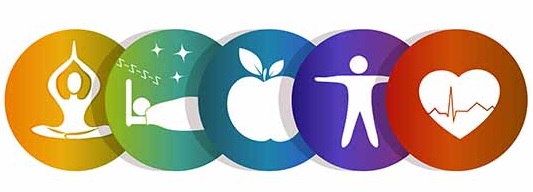 3.1. Energy balance
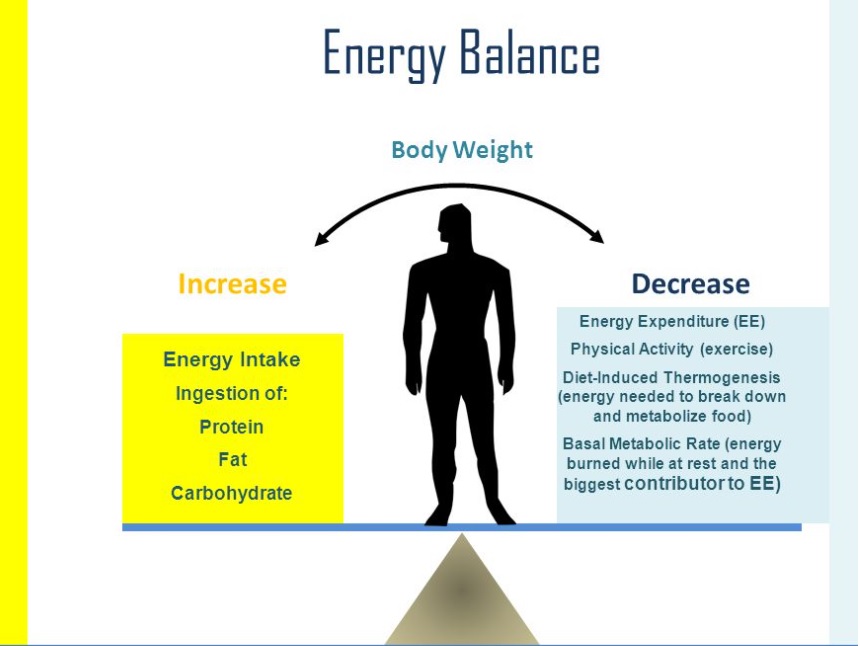 Energy balance & weight control
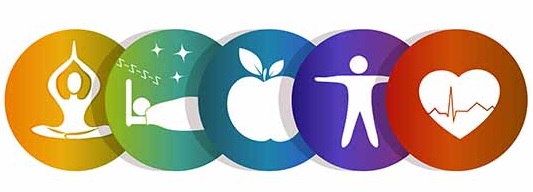 3.1. Energy balance
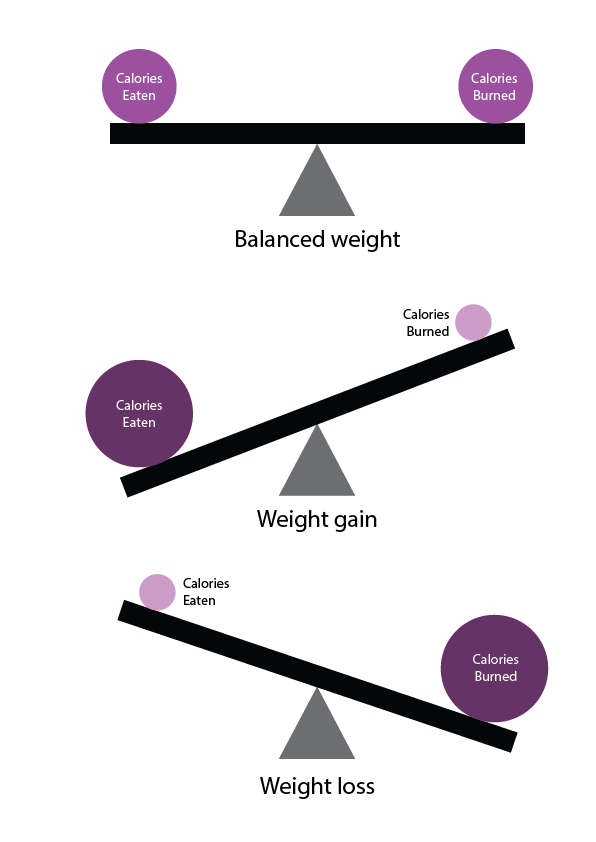 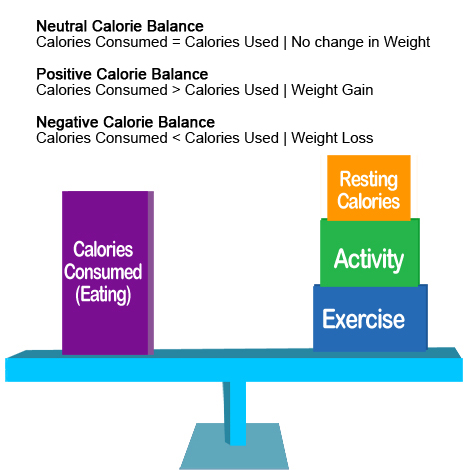